התכנית ללימודי יזמות וחדשנות
חשיבה עיצובית
חלק א' – הבנת הבעיה
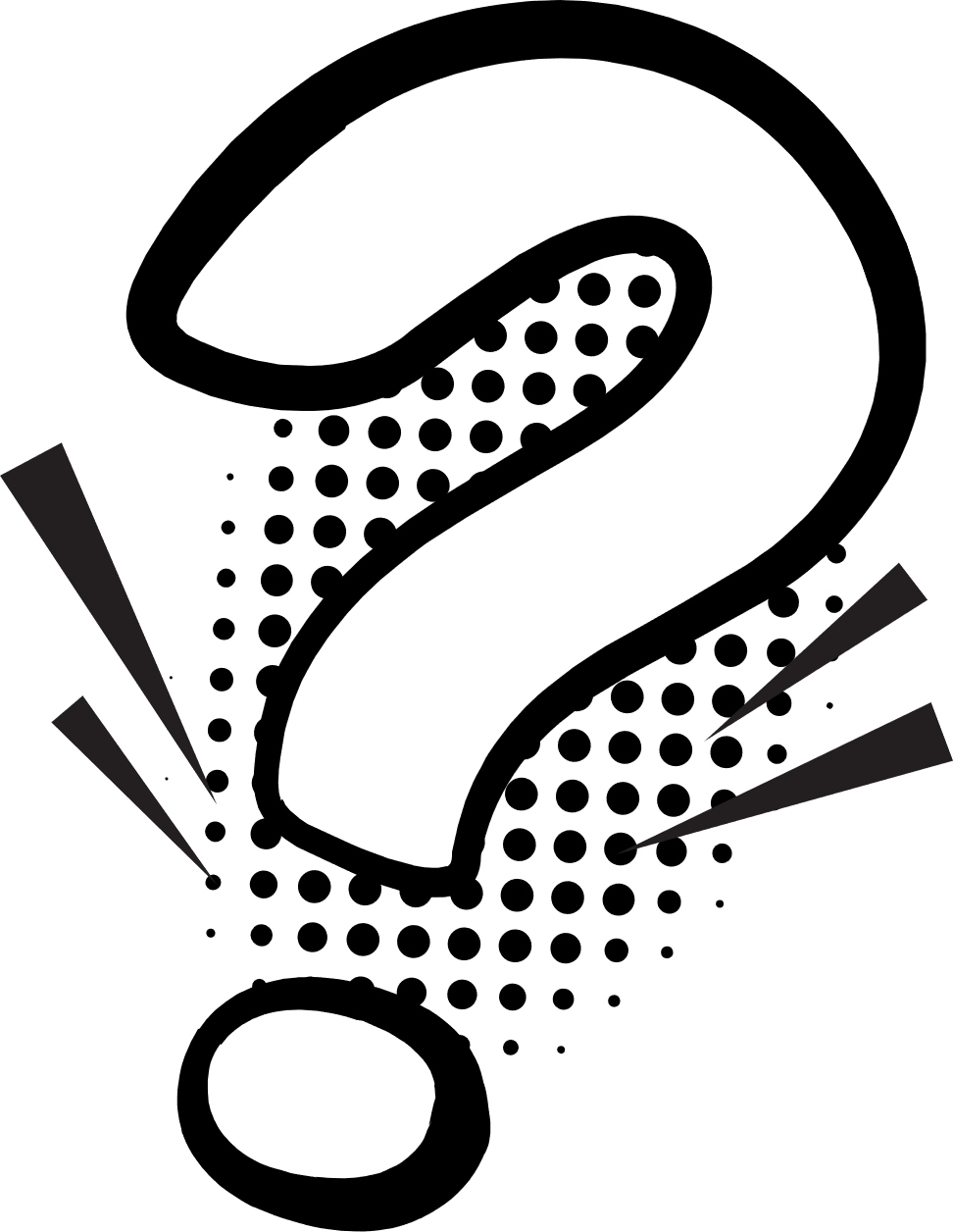 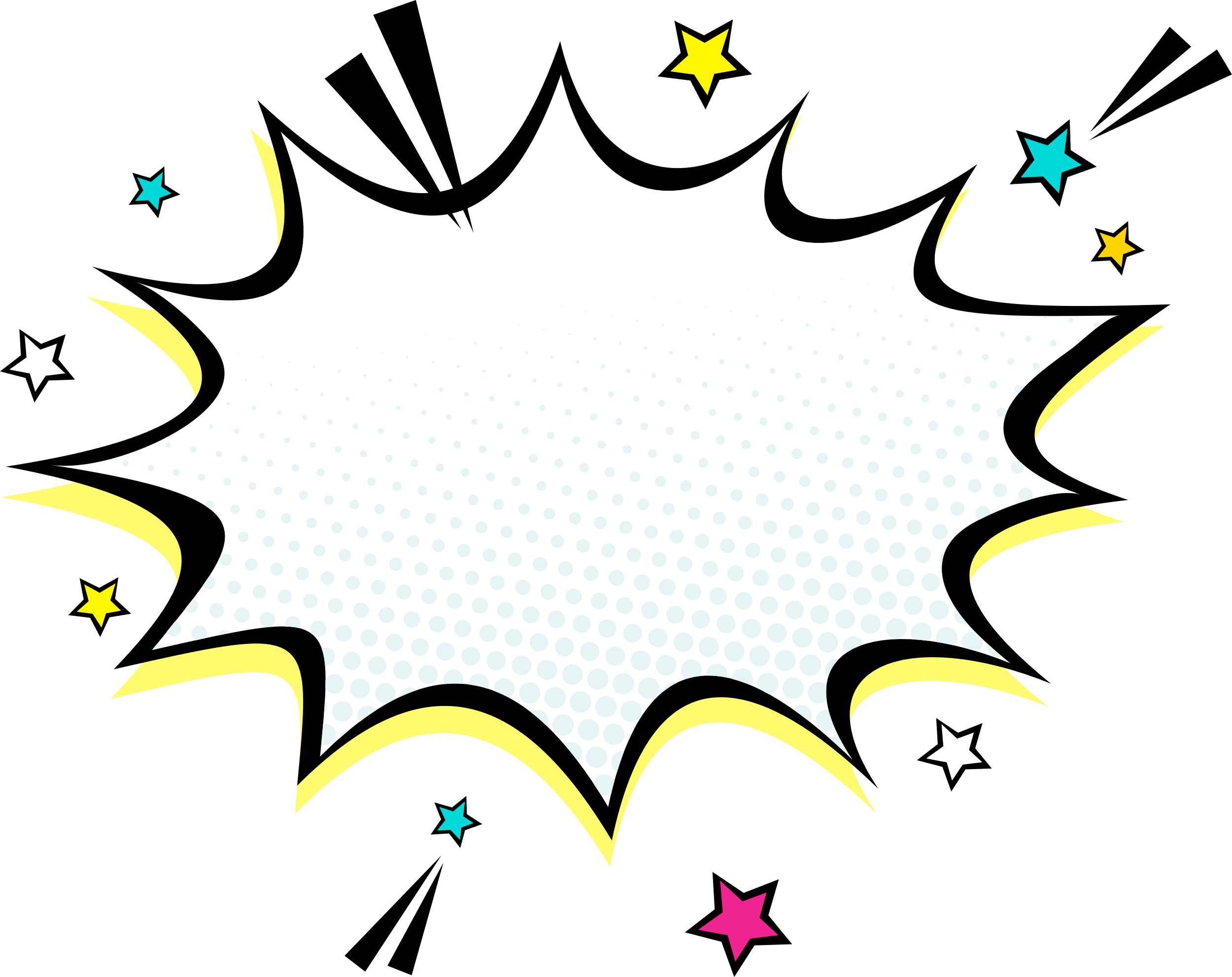 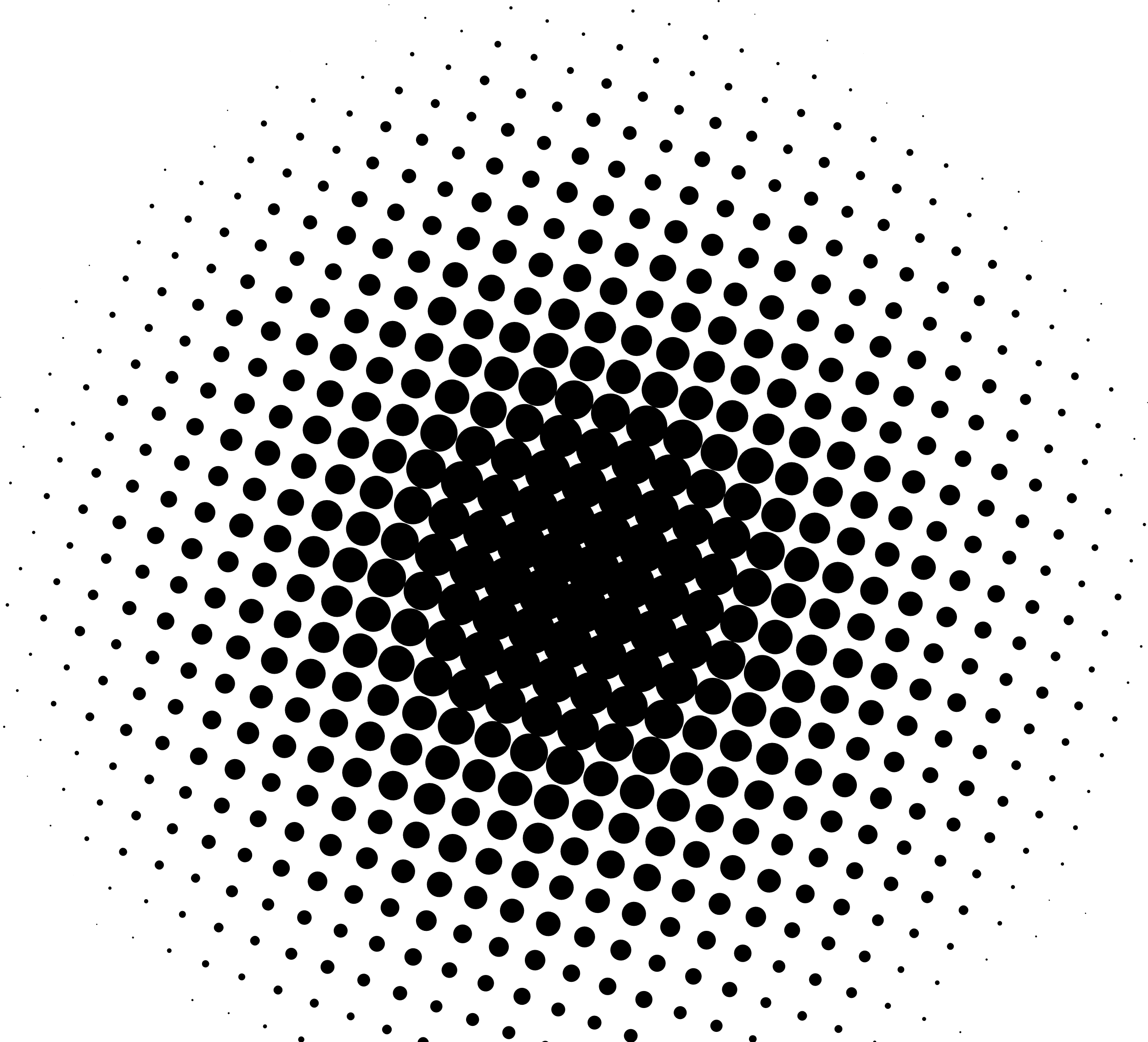 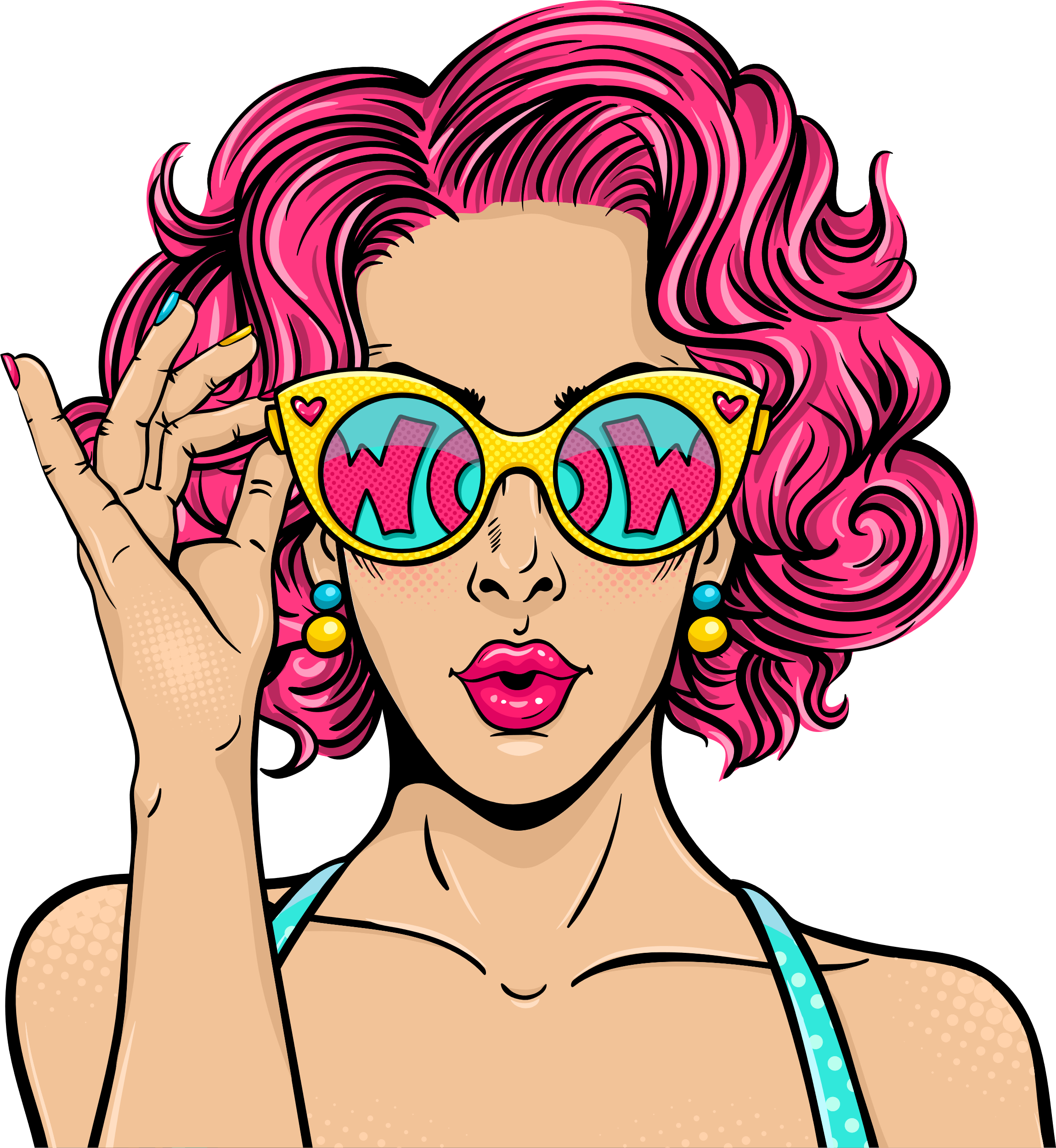 חשיבה עיצובית
חלק א – הבנת הבעיה
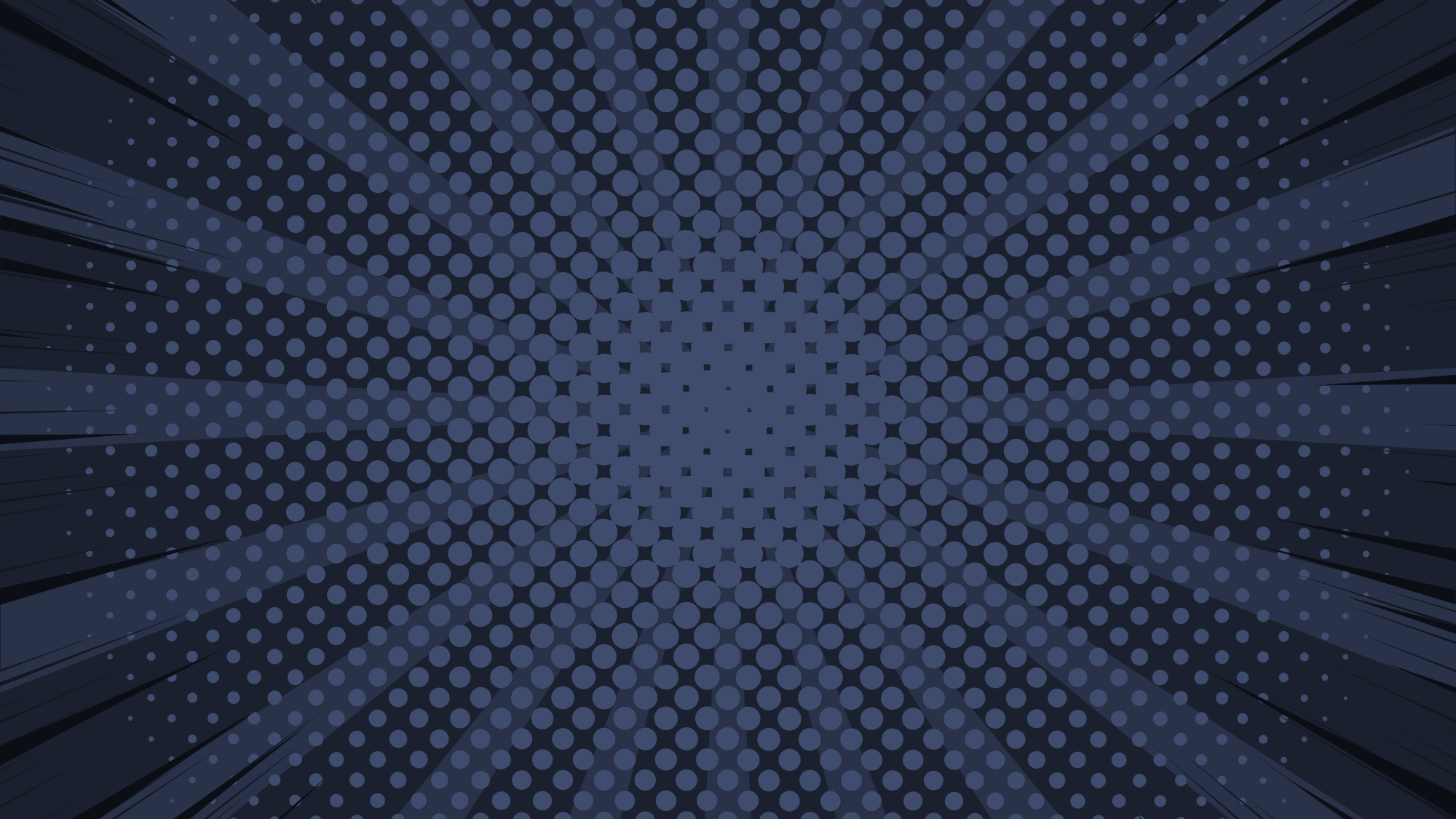 התכנית להיום
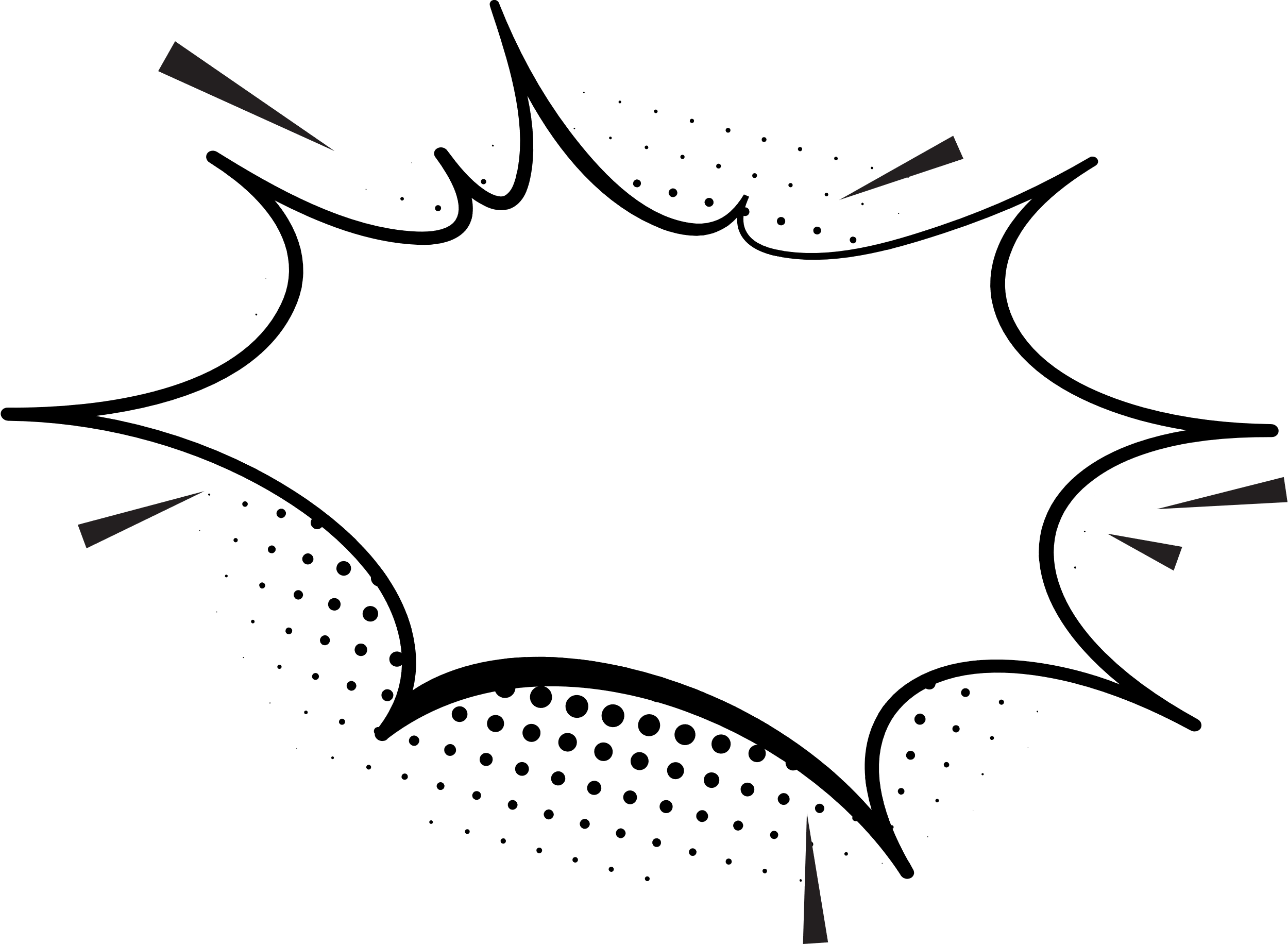 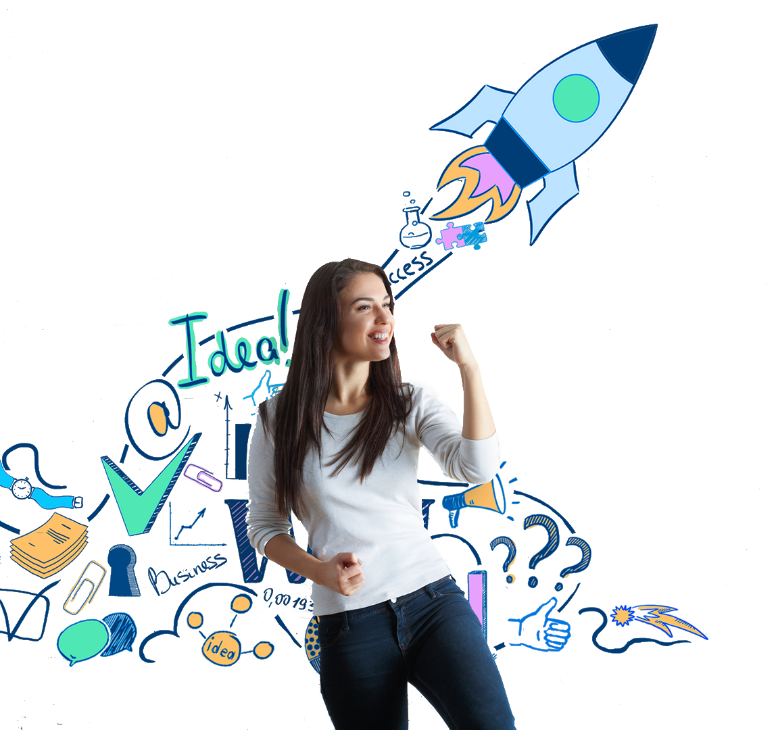 נבין איך קצב השינויים בעולם משפיע עלינו

נלמד מה זה יזמות, סוגי מיזמים ואיך יזמות מניעה את העולם
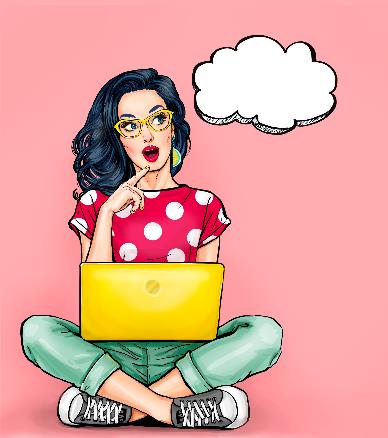 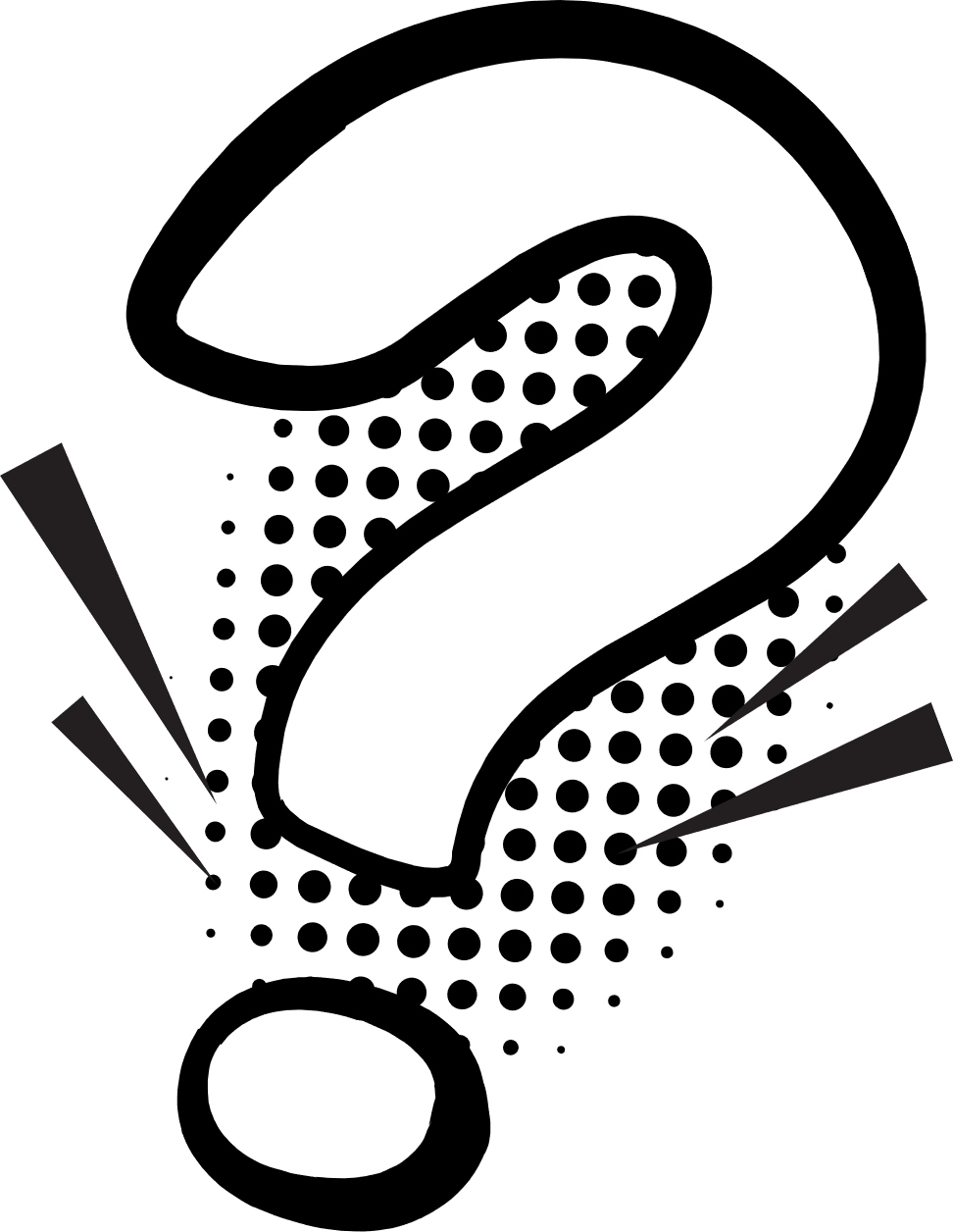 דיון
מה עושה כל המצאה?
מה משותף לכל ההמצאות?
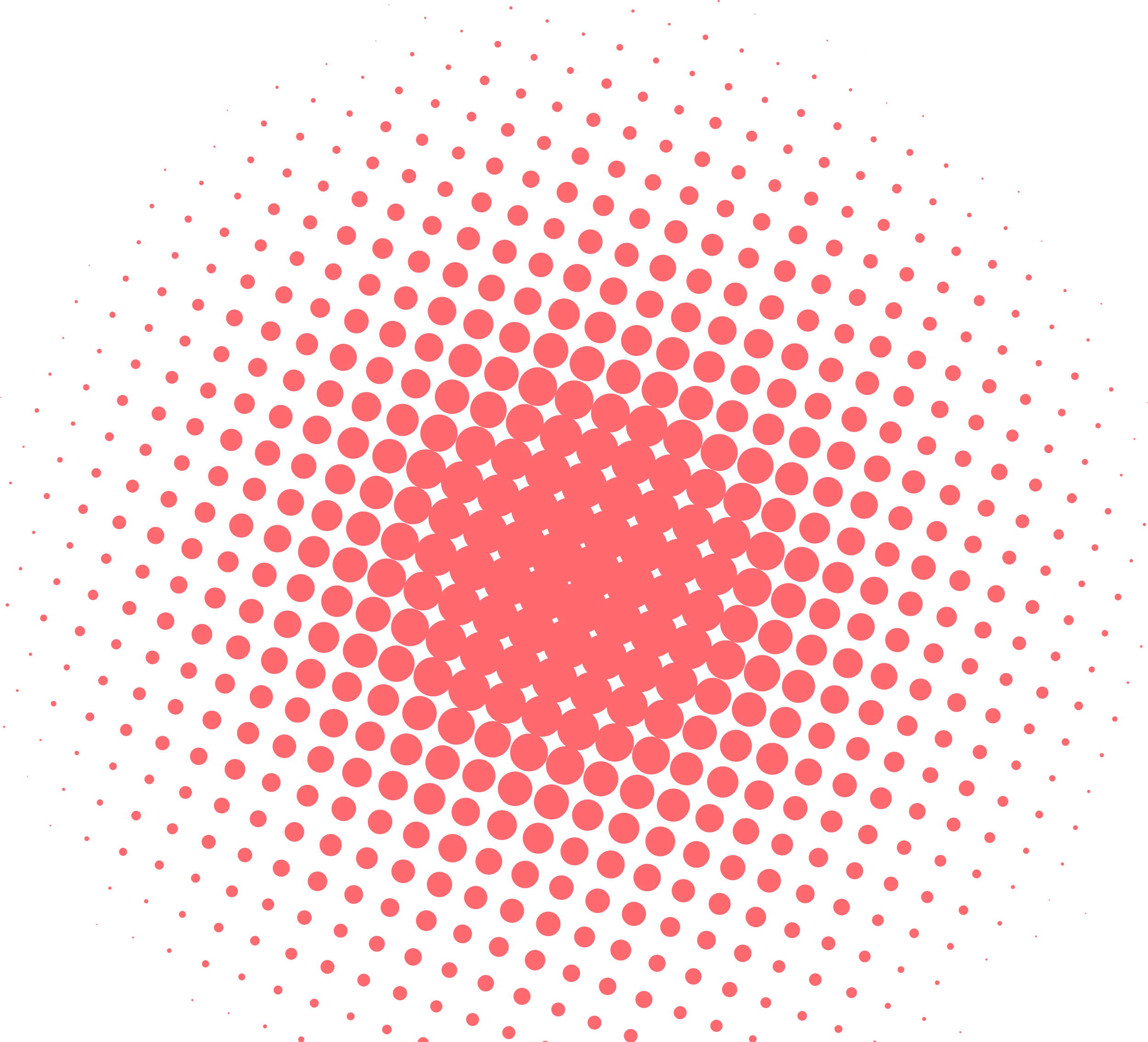 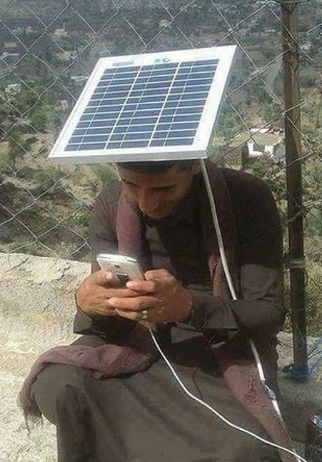 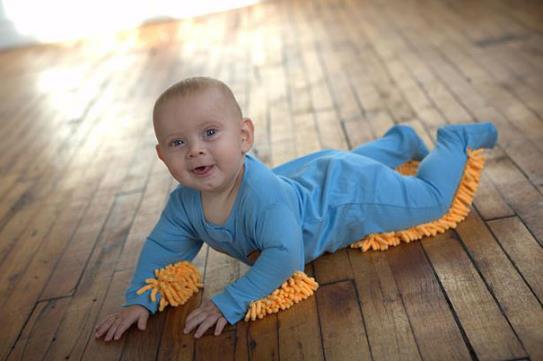 ב
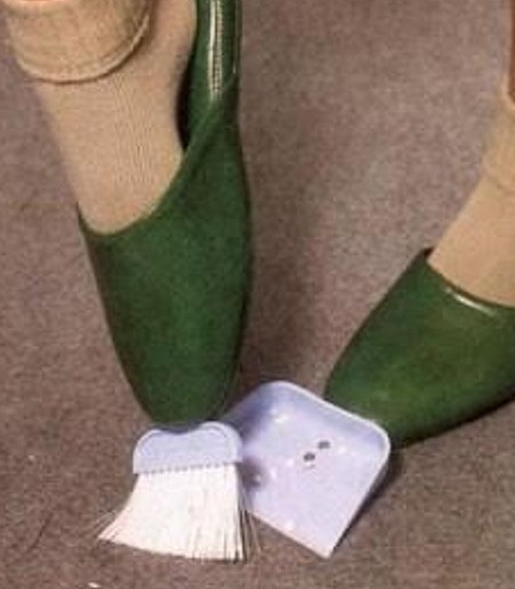 ד
א
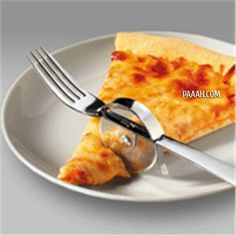 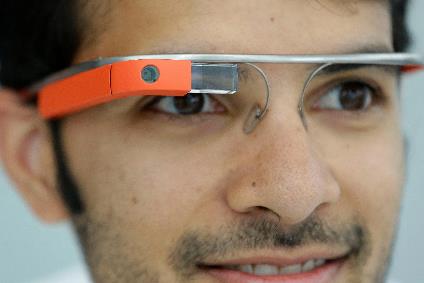 ג
ה
[Speaker Notes: ההמצאות הבאות:
א. נעליים שהם גם מטאטא ויאה – לניקוי הבית
ב.בגד תינוקות שהוא גם מבריק/מנקה את הרצפה בזמן שהתינוק זוחל
ג. מזלג שהוא גם חותך פיצה
ד. מטען סולארי לנייד – משתמש באנרגית השמש כדי להטעין מכשיר נייד
ה. משקפים חכמות שמקרינות מידע מהנייד לעדשה של המשקפיים – ללא צורך להסתכל על מסך הטלפון]
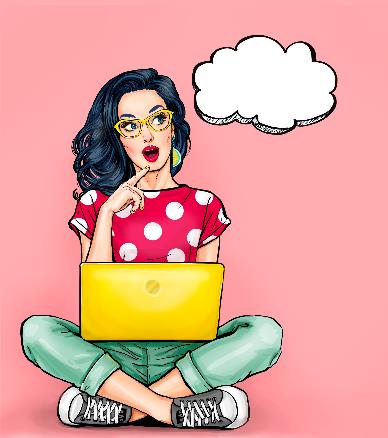 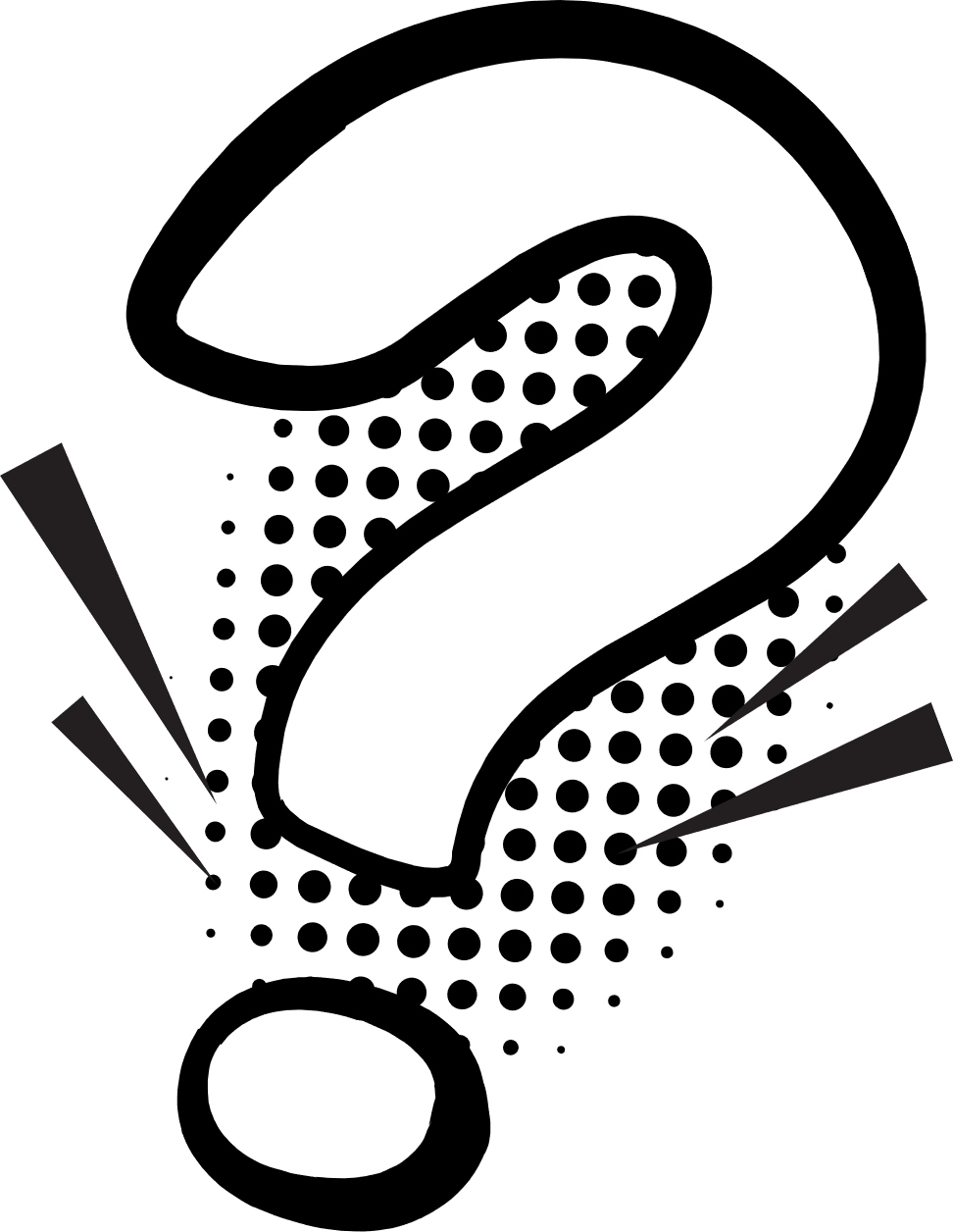 דיון
מה עושה כל המצאה?
מה משותף לכל ההמצאות?
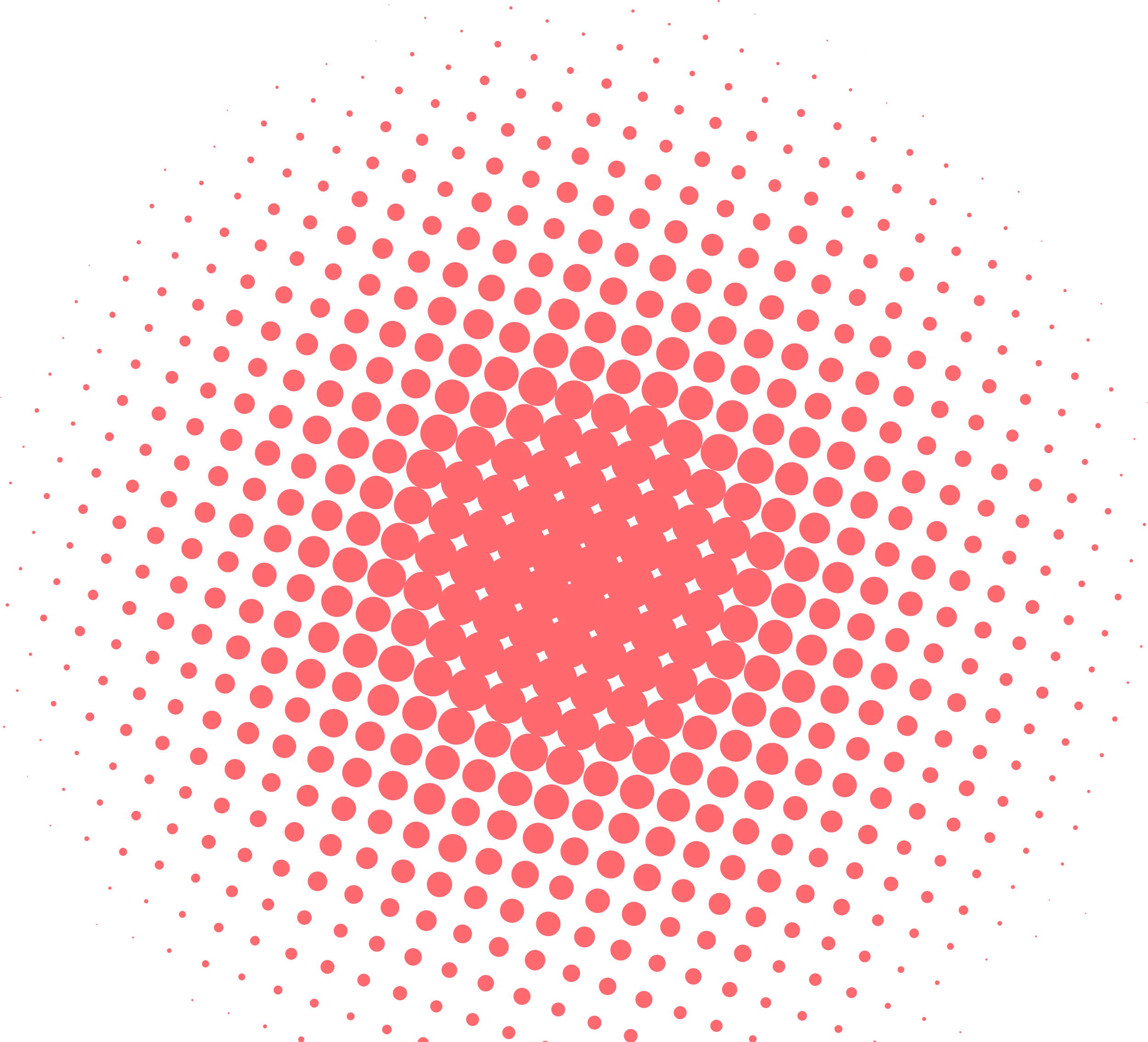 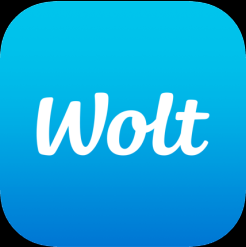 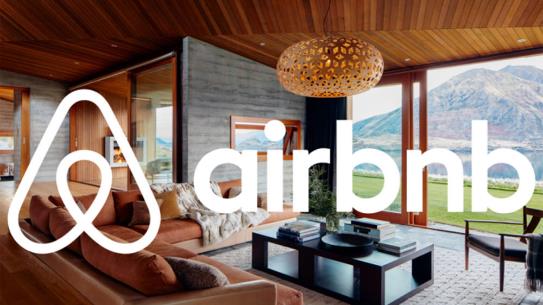 א
ג
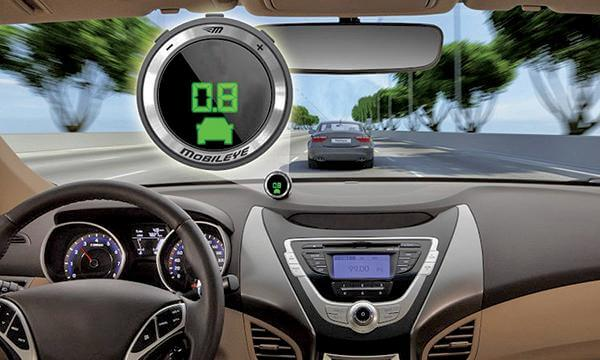 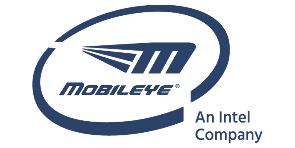 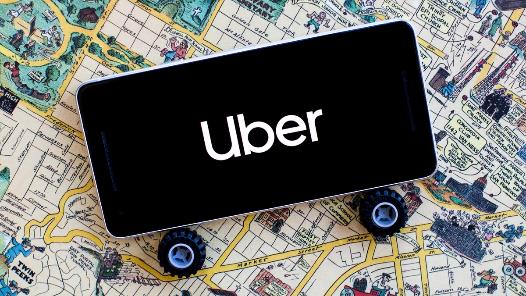 ב
ד
[Speaker Notes: ההמצאות הבאות:
א. UBER – שרות הסעות מבוסס CROWDSOURCING – אנשים פרטיים משתמשים ברכב שלהם להסיע אנשים שמזמינים דרך אפליקציה
ב. AIRBNB – שרות ארוח בבתיפ פרטיים של אנשים במקום בבתי מלון
ג. WOLT – שרות שליחות של מזון שניתן להזמין אוכל עד הבית/משרד
ד. MOBILEYE – מערכת שמיועדת להקטין תאונות דרכים על ידי שימוש במערכות ראיה ממוחשבת להתריע על סכנות בכביש.]
מה הסיבות שחברה/המצאה
לא תצליח ?
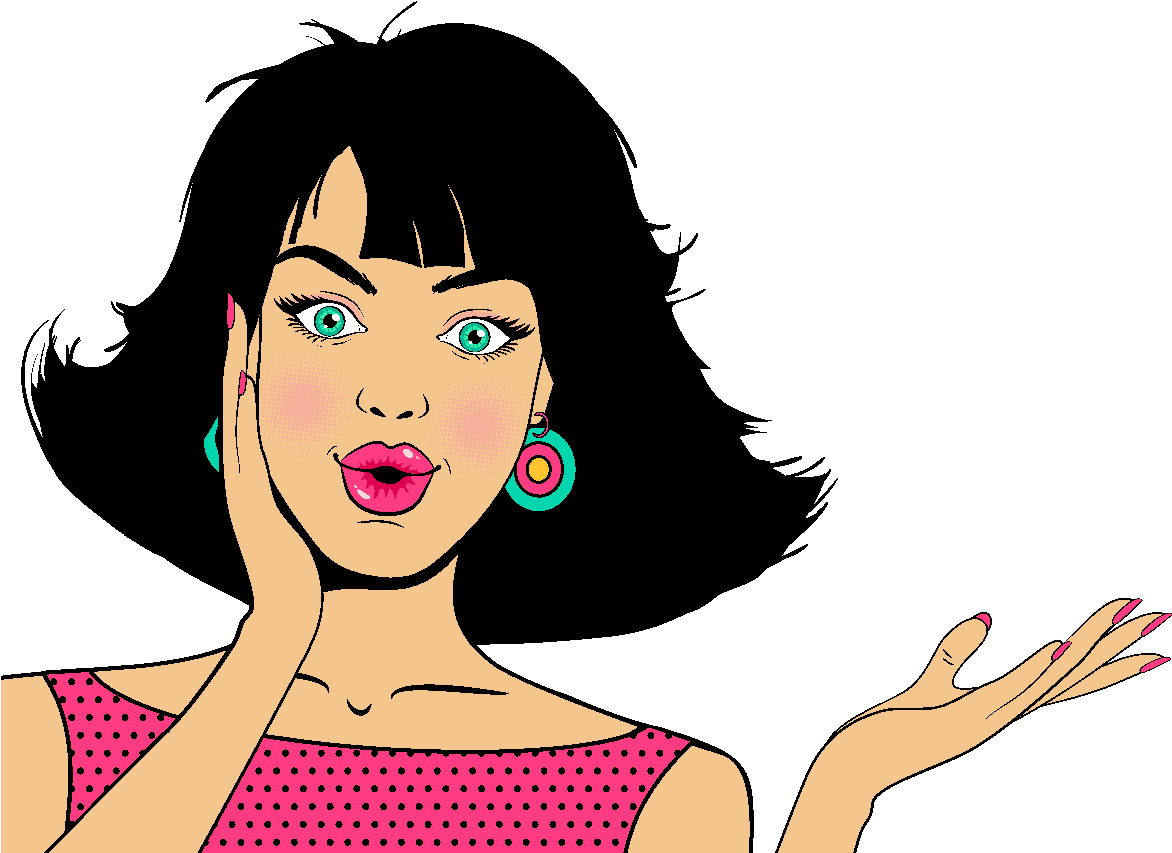 [Speaker Notes: אחת הסיבות שחברות לא מצליחות זה שהן מפתחות מוצר שהלקוחות לא רואים את הערך שלו, לא צריכים...
יש סיבות נוספות כמובן, אבל תנאי הכרחי להצלחת חברה הוא שהמוצר/שרות נתפס כבעל ערך ללקוחות/משתמשים]
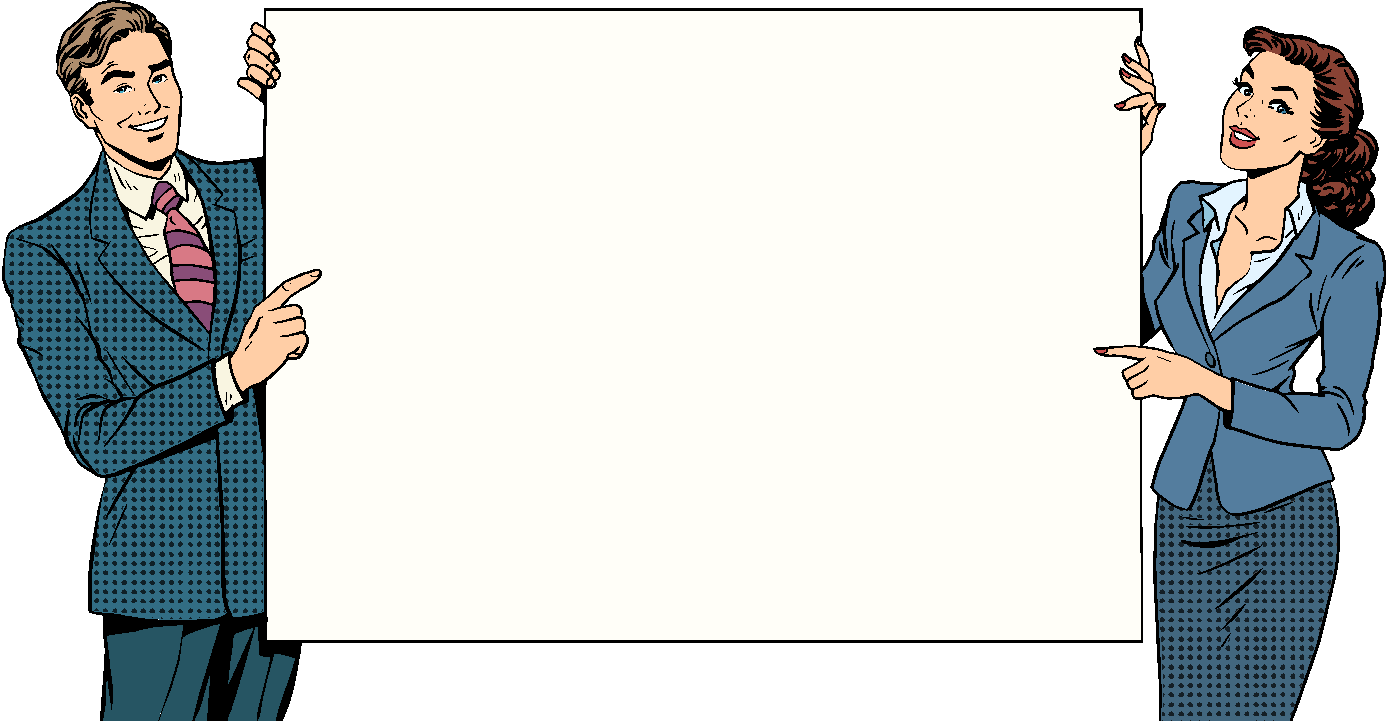 רוצים להקים מיזם שיצליח ?
תפתחו פתרון שנותן ערך משמעותי למשתמשים/לקוחות.
חשיבה עיצובית 
זו שיטה לפיתוח מיזם שיצליח!השיטה מתמקדת באדם ומתארת מכלול פעולות קוגניטיביות וביצועיות במטרה לפתח פתרון חדשני למשתמשי המטרה.
חשיבה עיצובית
שלבים
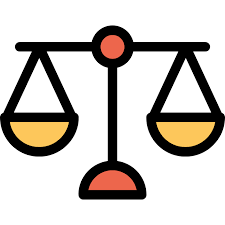 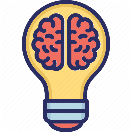 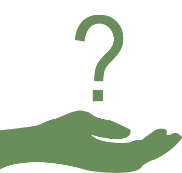 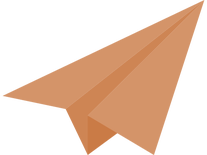 פתרון
יצירתי
בדיקה
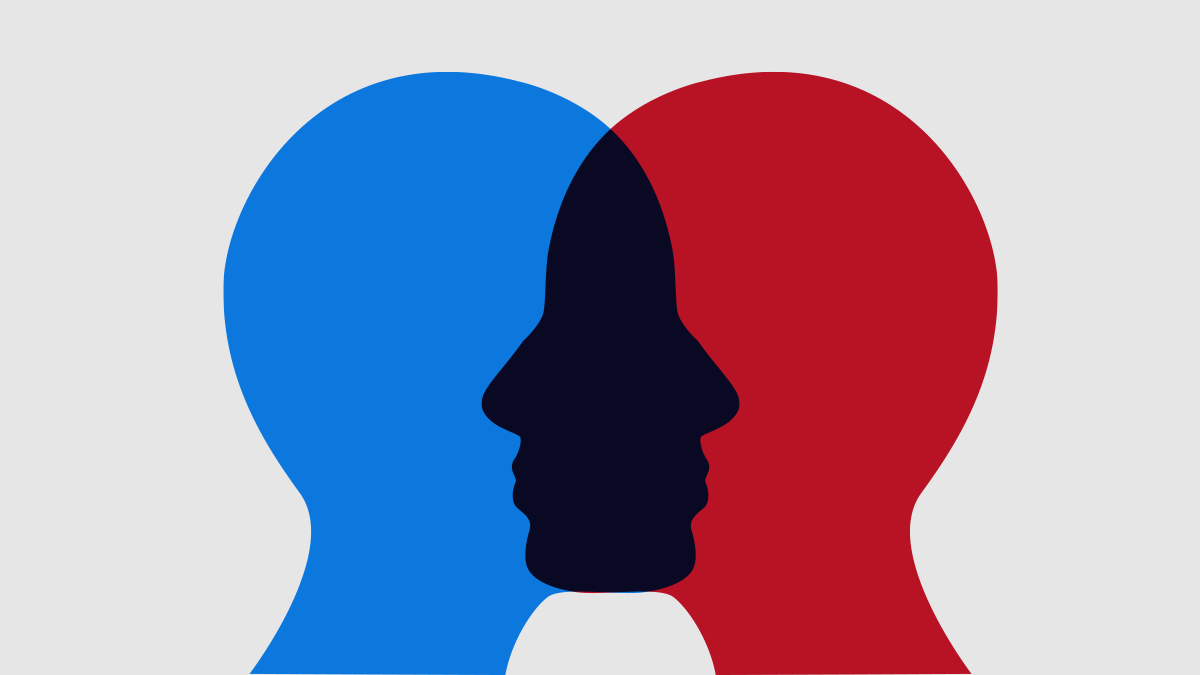 הגדרת 
הצורך
המחשה
הבנה 
אמפטית
בסדנה הבאה
היום בסדנה
דוגמא : מיזם לפתרון בעיות היגיינה בקרב ילדים בהודו
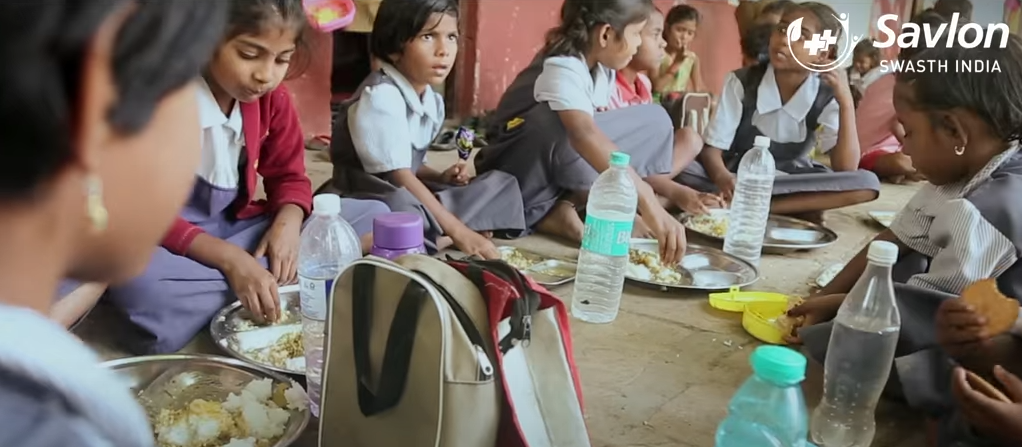 https://www.youtube.com/watch?v=VhVfLoKqS1o
חשיבה עיצובית
דוגמא : מיזם לפתרון בעיות היגיינה בקרב ילדים בהודו
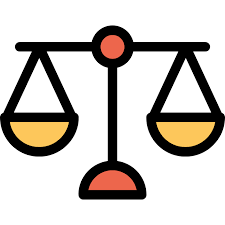 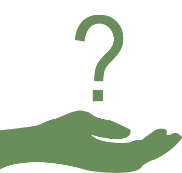 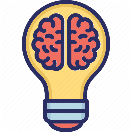 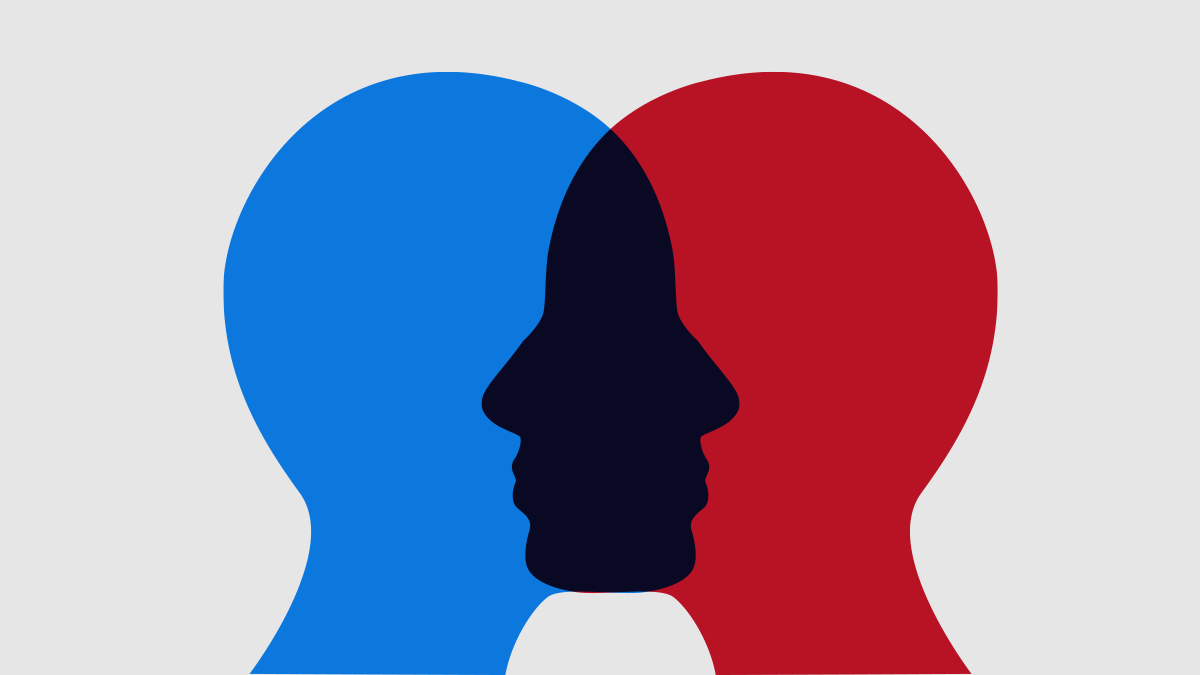 המחשה ובדיקה
פתרון יצירתי
הגדרת הצורך
הבנה אמפטית
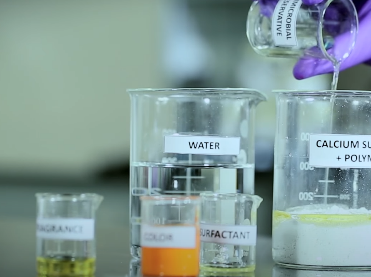 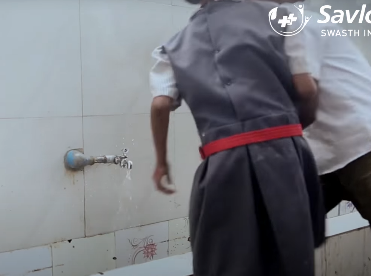 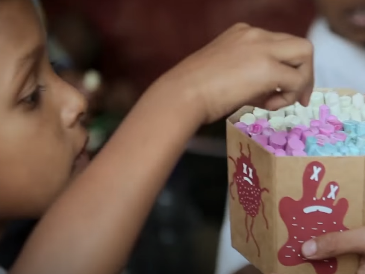 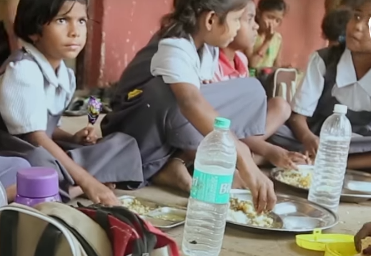 המחשה ובדיקה של הפתרון עם ילדים הוכיחו שהרעיון משפר את ההיגיינה באופן משמעותי.
רעיון יצירתי: שילוב של גירים וסבון.
הגיר עצמו הוא גם סבון.
ילדים אוכלים עם הידיים אבל לא רגילים להשתמש בסבון
פתרון שיגרום לילדים להשתמש בסבון לפני שהם אוכלים
שלב 1
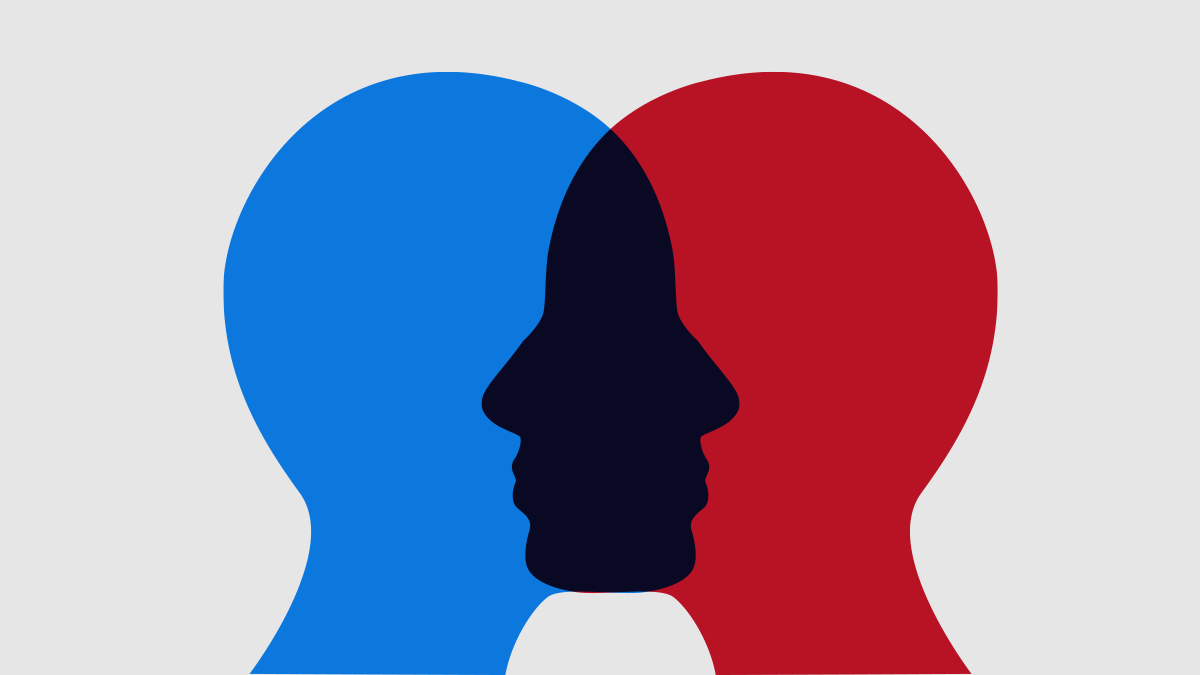 המטרה
הבנה אמפטית של הצורך/בעיה של המשתמש/הלקוח.
להיות מומחה של הבעיה – לפני שאתם מומחים של הפתרון!
הבנה 
אמפטית
איך עושים את זה ?
על ידי מחקר אטנוגרפי שייתן לנו תיאור איכותי של תופעות הקיימות אצל אנשים, על-סמך עבודת שדה :
ראיונות – להבין מה האנשים צריכים מתוך שיחות איתם.
תצפיות – להבין מה האנשים צריכים מתוך התבוננות עליהם.
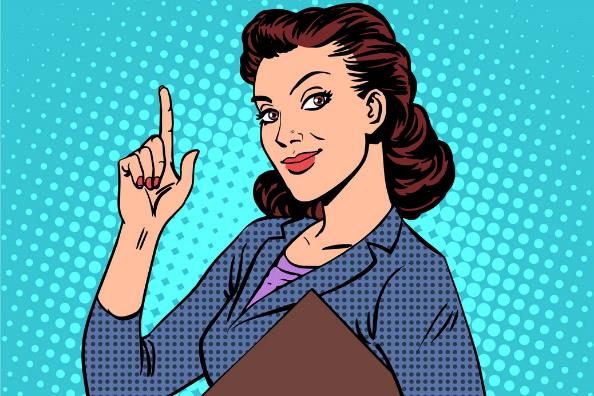 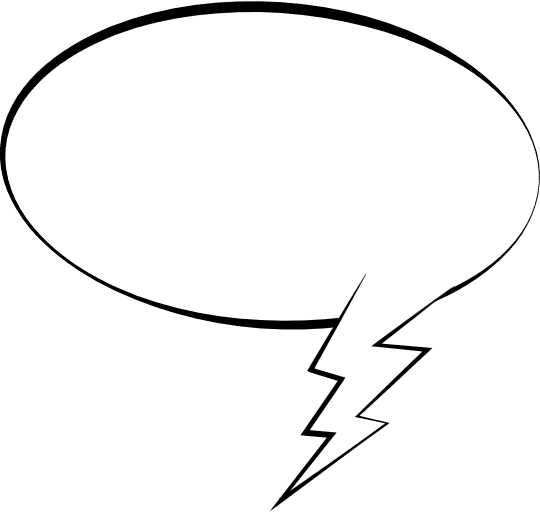 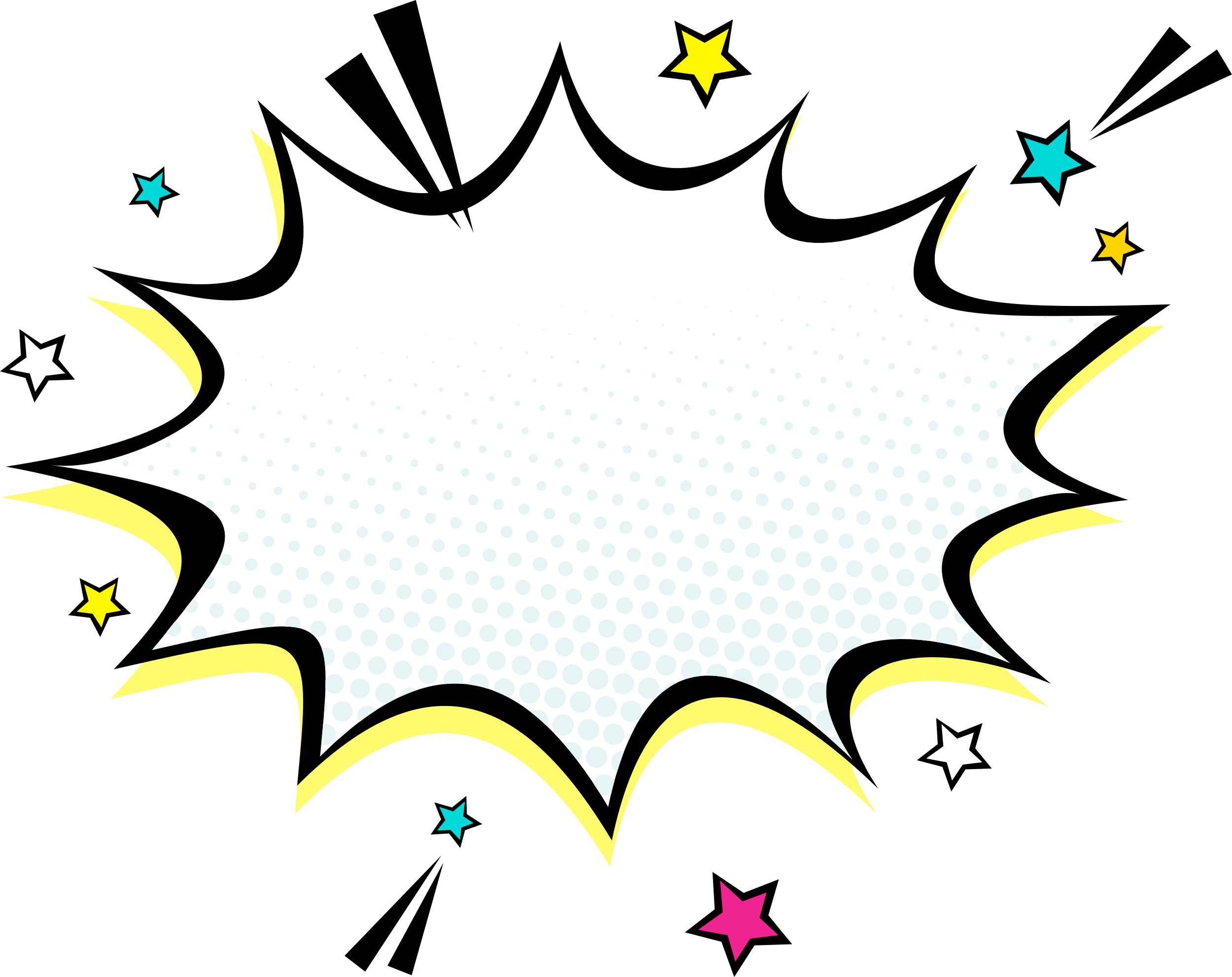 משימה 1
הבנת הבעיה
עבודה בקבוצות
20 דקות
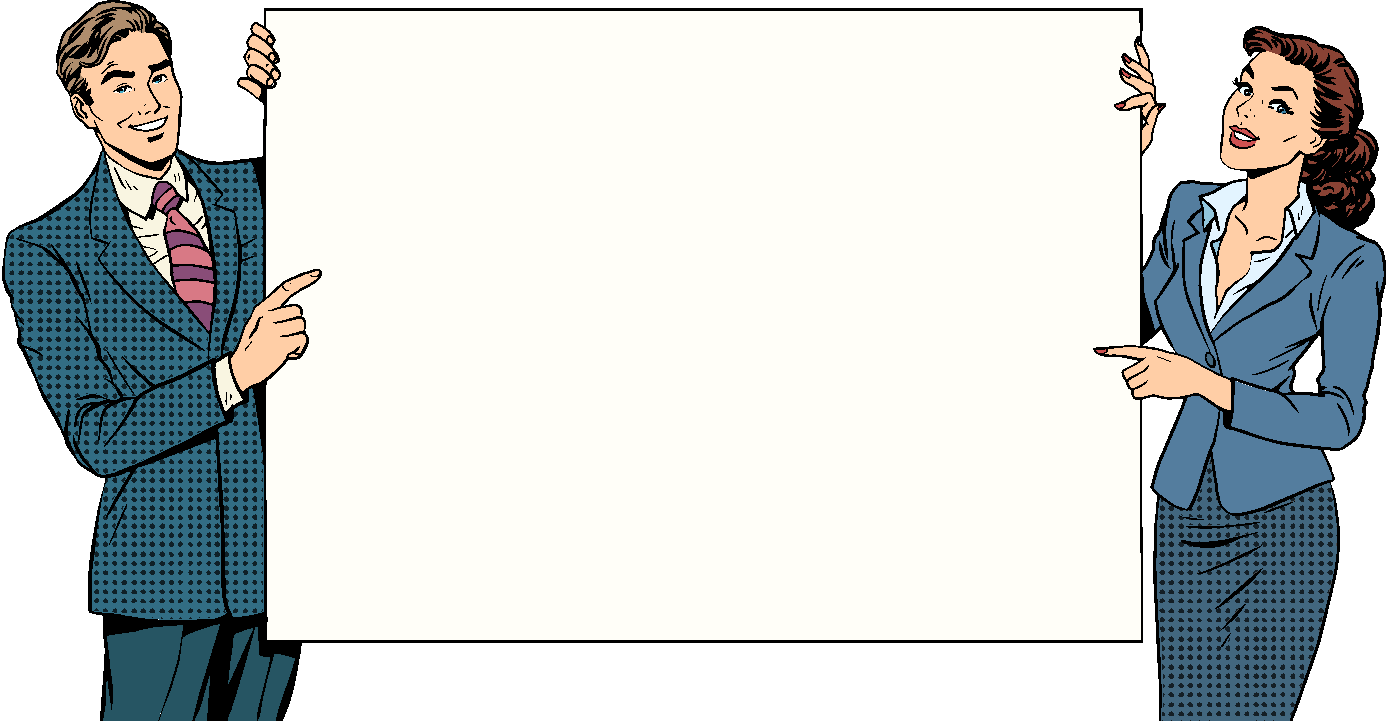 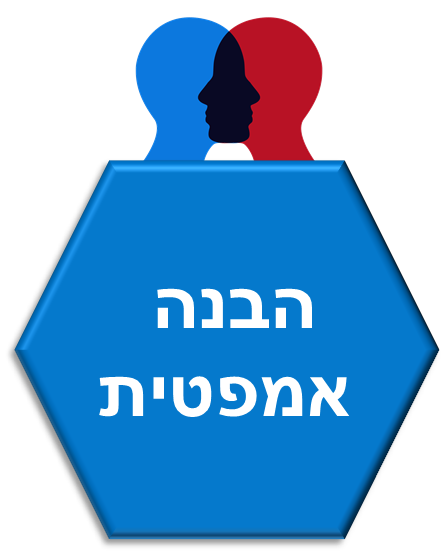 הצורך שזיהיתם בקבוצה
שתפו את הממצאים שלכם...
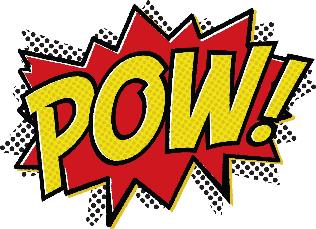 שלב 2
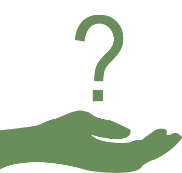 המטרה
דיוק הגדרת הבעיה/הצורך של משתמש מסויים.
לנסות לדייק לאילו סוגי אנשים יש את הצורך לפתרון שלי– לפני שאתם מפתחים את הפתרון!
הגדרת 
הצורך
איך עושים את זה?
בעזרת פרסונה : מושג המתאר את דמות המייצגת קבוצת אנשים בעלי מאפיינים דומים.
הפרסונה מגדירה סוג של משתמש באופן יותר מדויק.
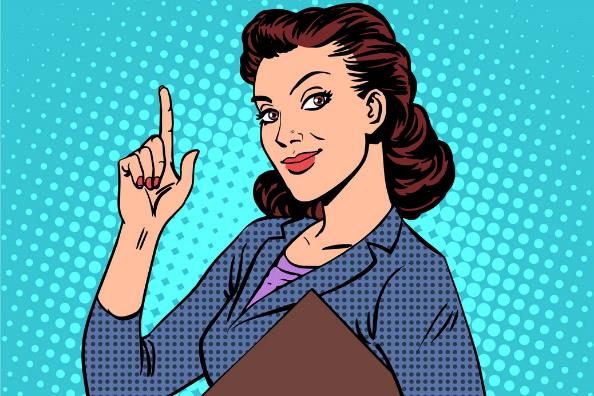 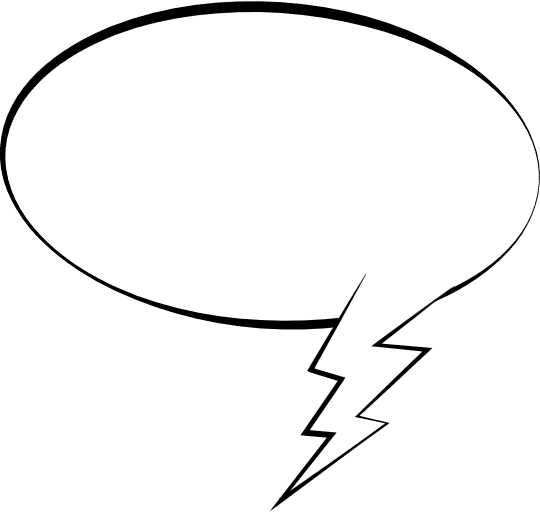 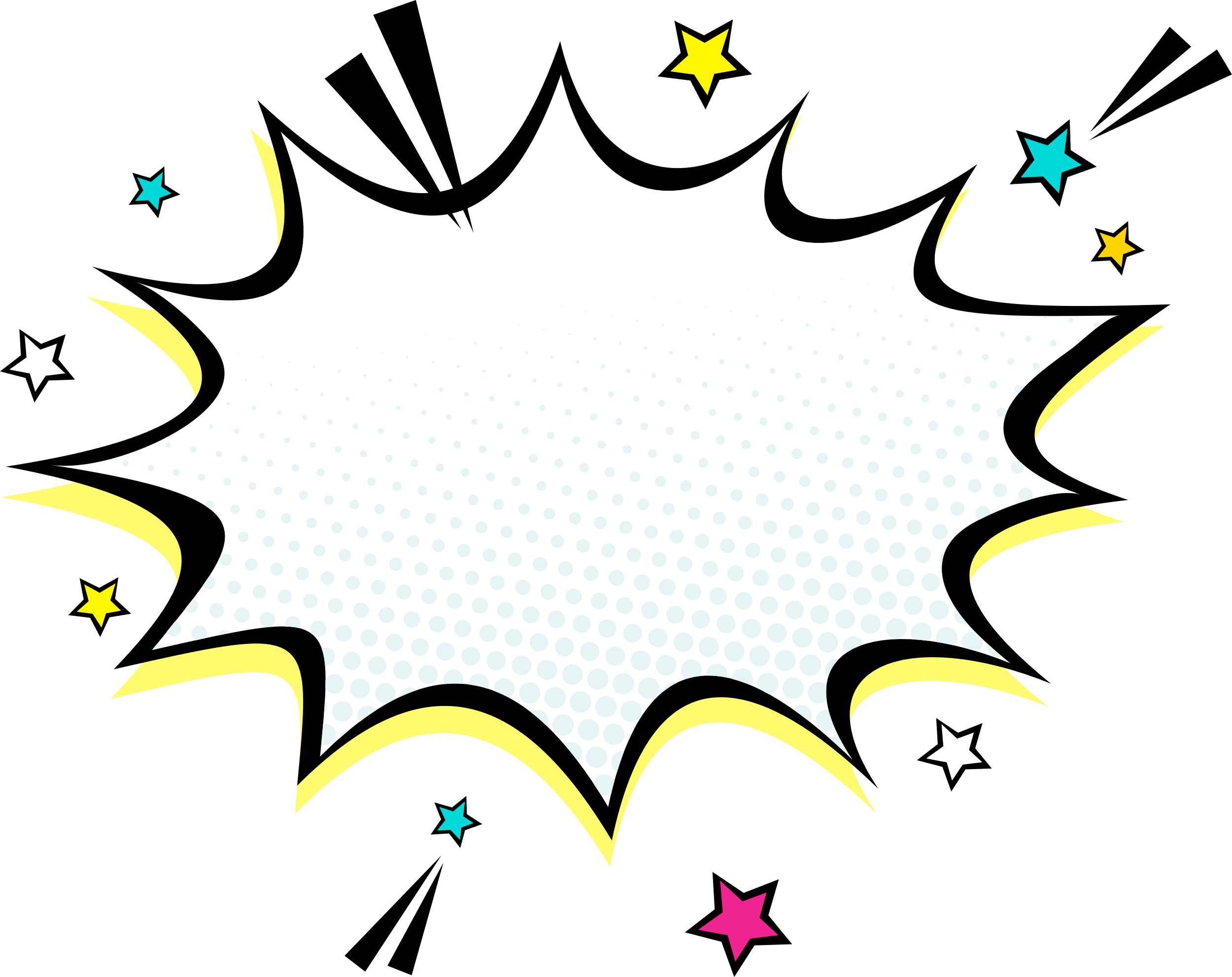 משימה 2
הגדרת הפרסונה
עבודה בקבוצות
15  דקות
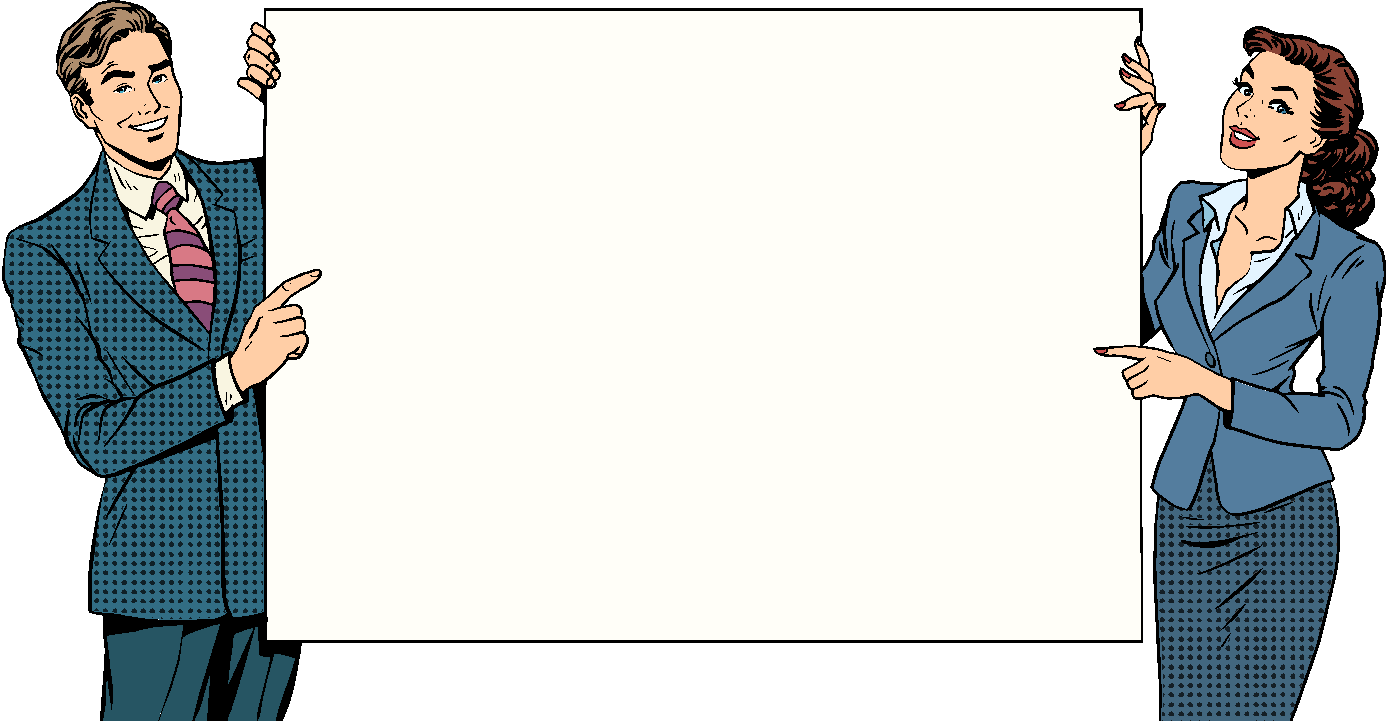 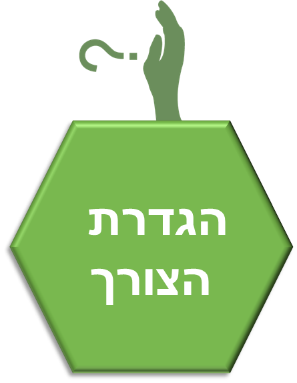 למי יש את הצורך/בעיה שאתם הולכים לפתור ?
שתפו את הפרסונה שלכם...
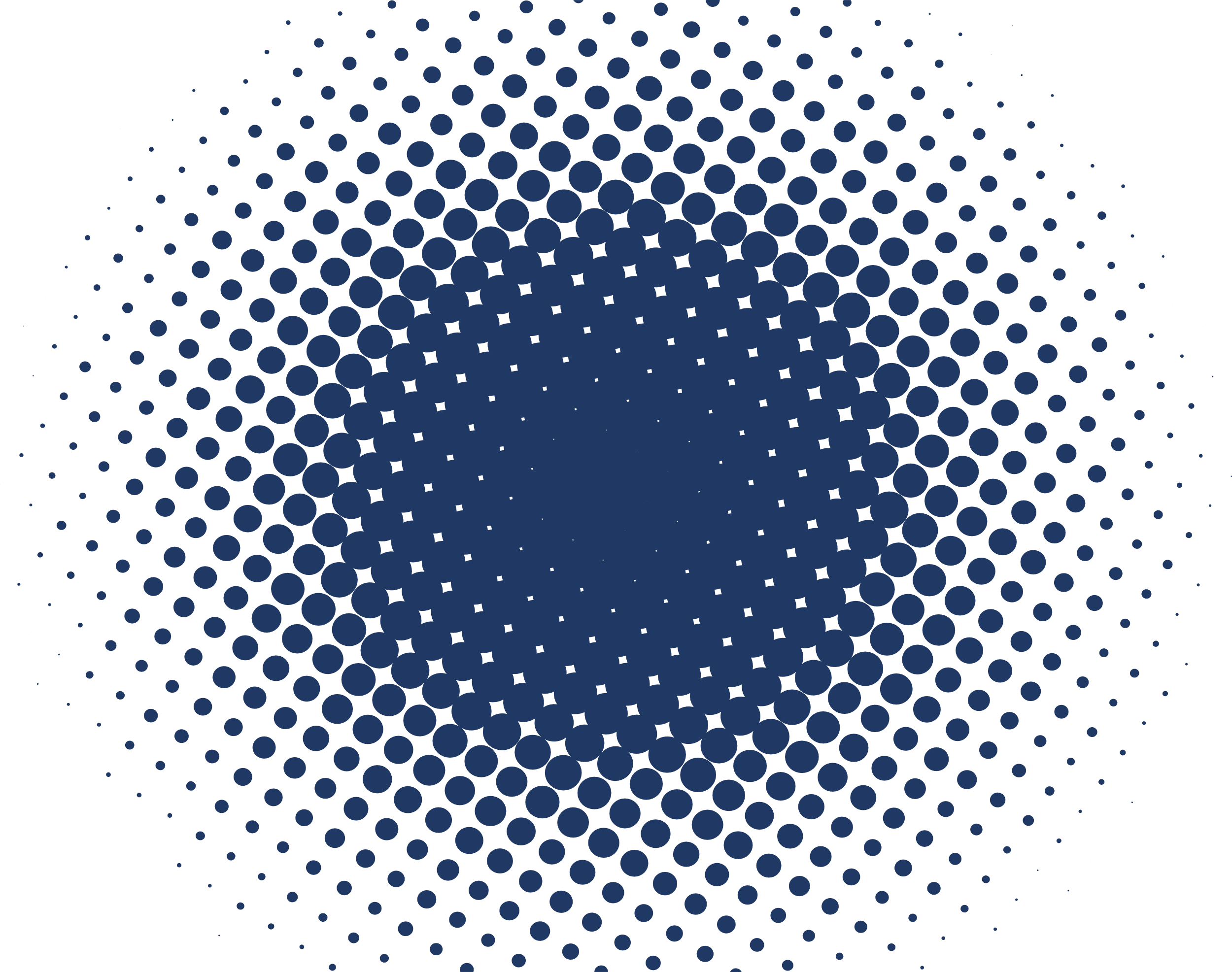 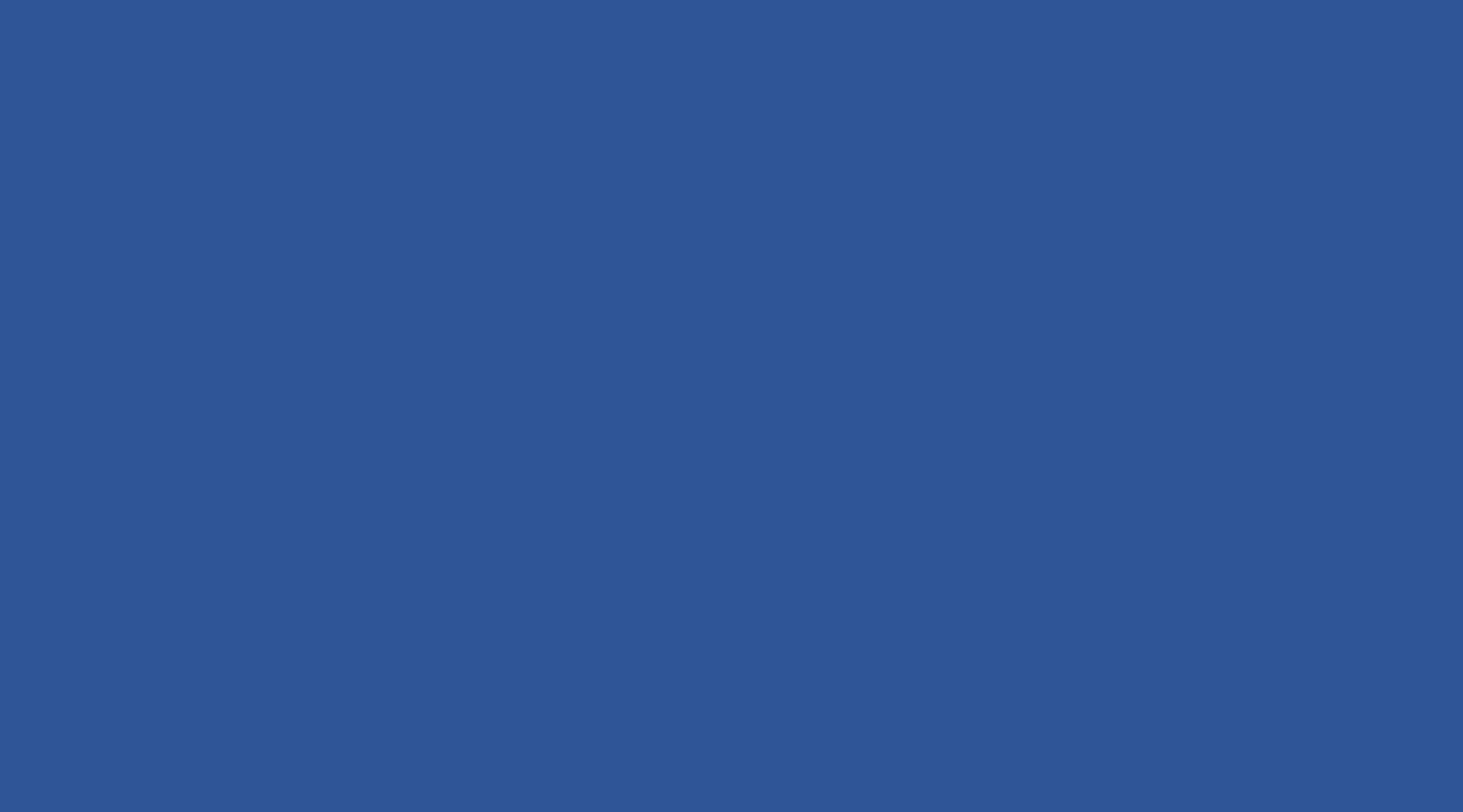 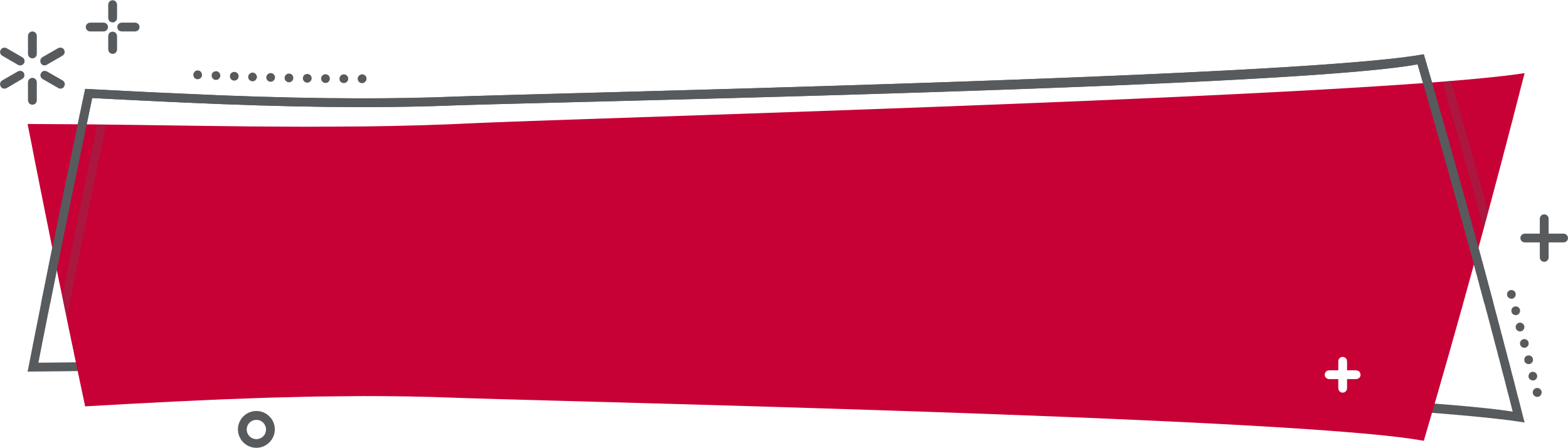 מה למדתם היום 
שישמש אתכם בחיים?
01
מה מייחד מיזם שמצליח
המיזם נותן ערך משמעותי ללקוחות/משתמשים של המוצר/שרות.
מה השלב הראשון בפיתוח מיזם
02
להיות מומחה של הבעיה, לפני שמגדירים את הפתרון.
התכנית ללימודי יזמות וחדשנות
חשיבה עיצובית
חלק א' – הבנת הבעיה